:
شركة سمارتيكس للهندسة و التجارة - رام الله  –  البيره  –  بجوار جامع العمري  –   بالقرب من جمعية انعاش الاسرة
    جوال:0597555060     وطنية: 0569555070     سيلكوم: 0525878789     02 2414180:    تلفاكس
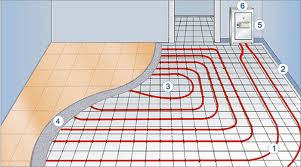 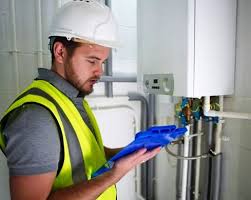 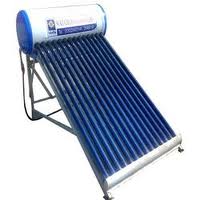 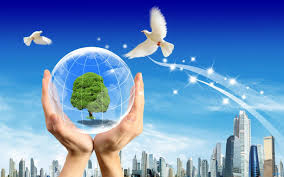 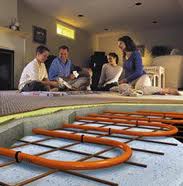 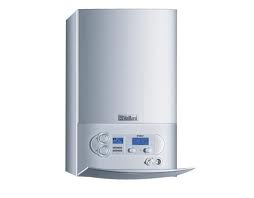 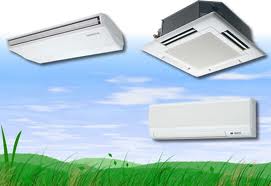 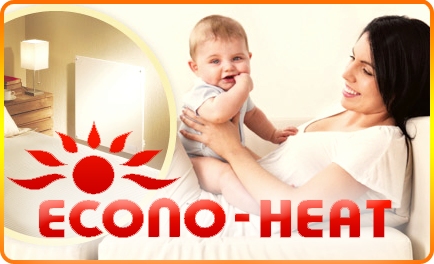 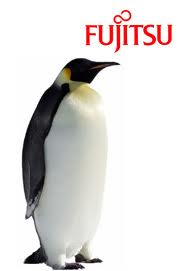 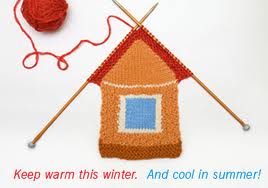 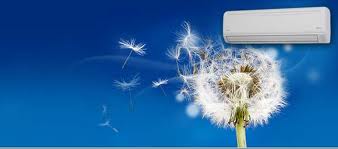 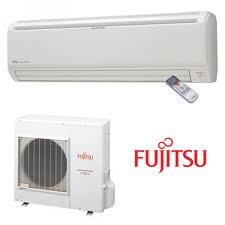 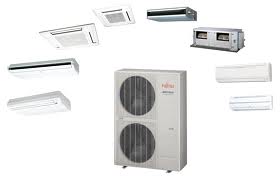